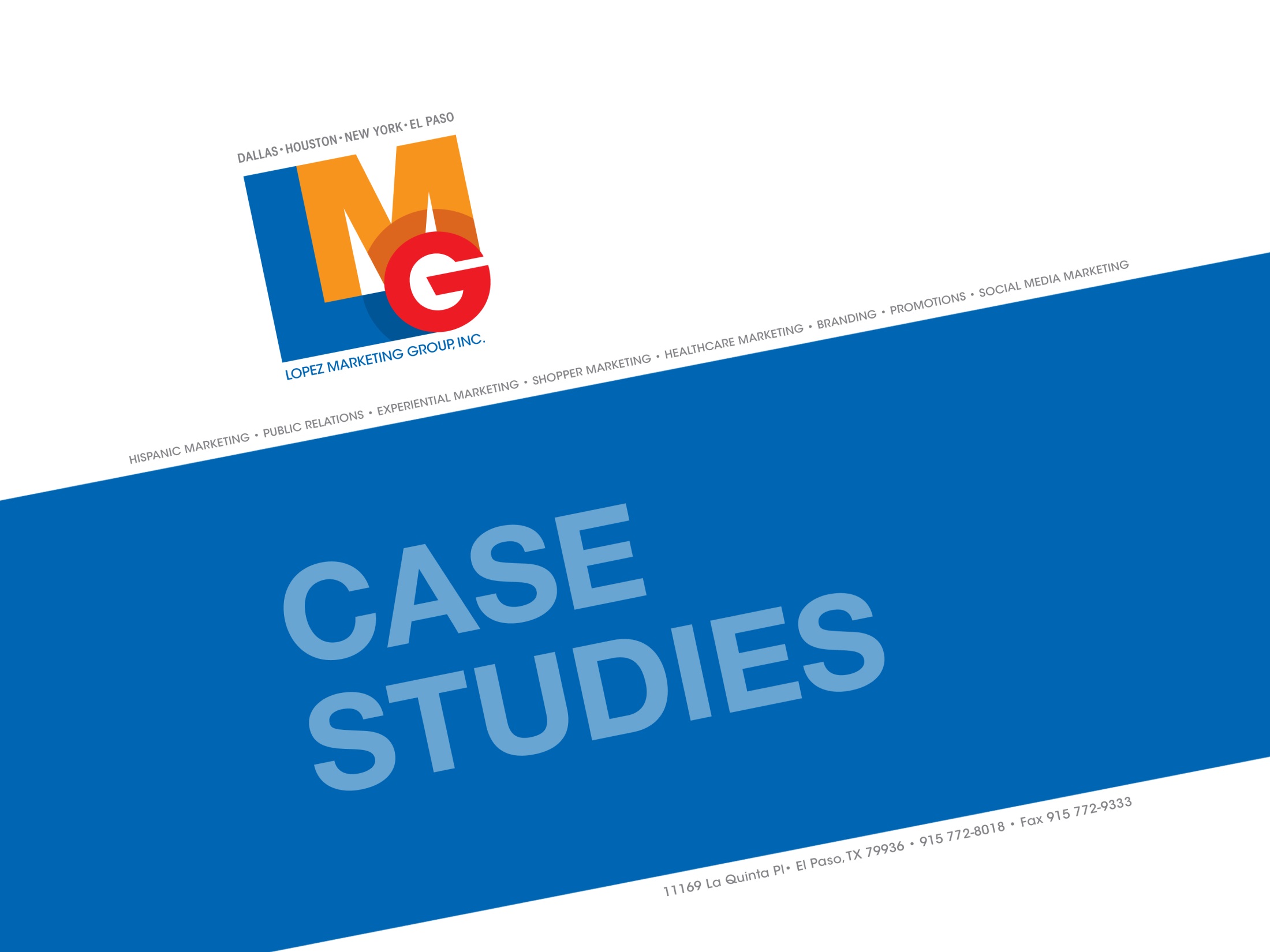 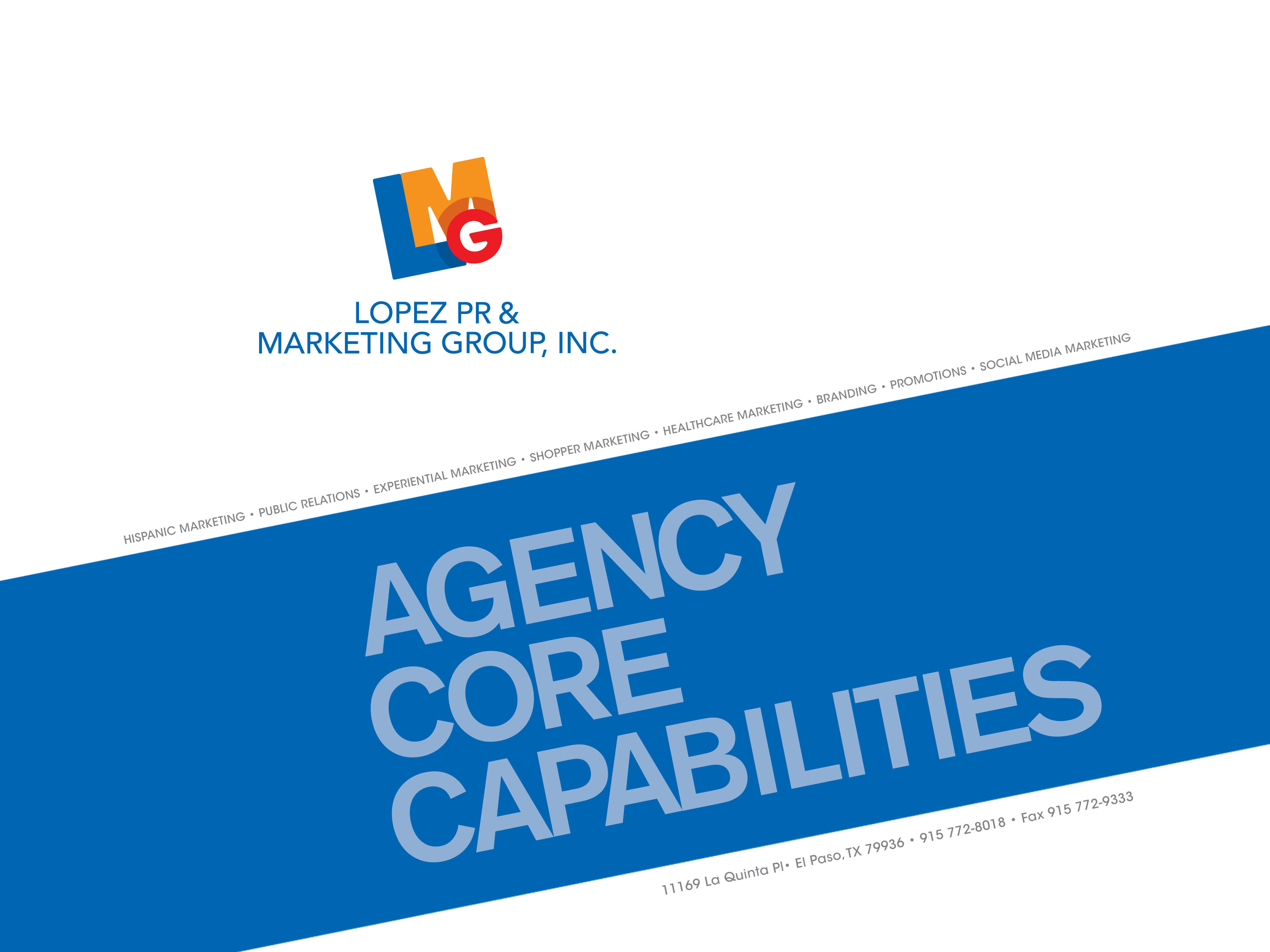 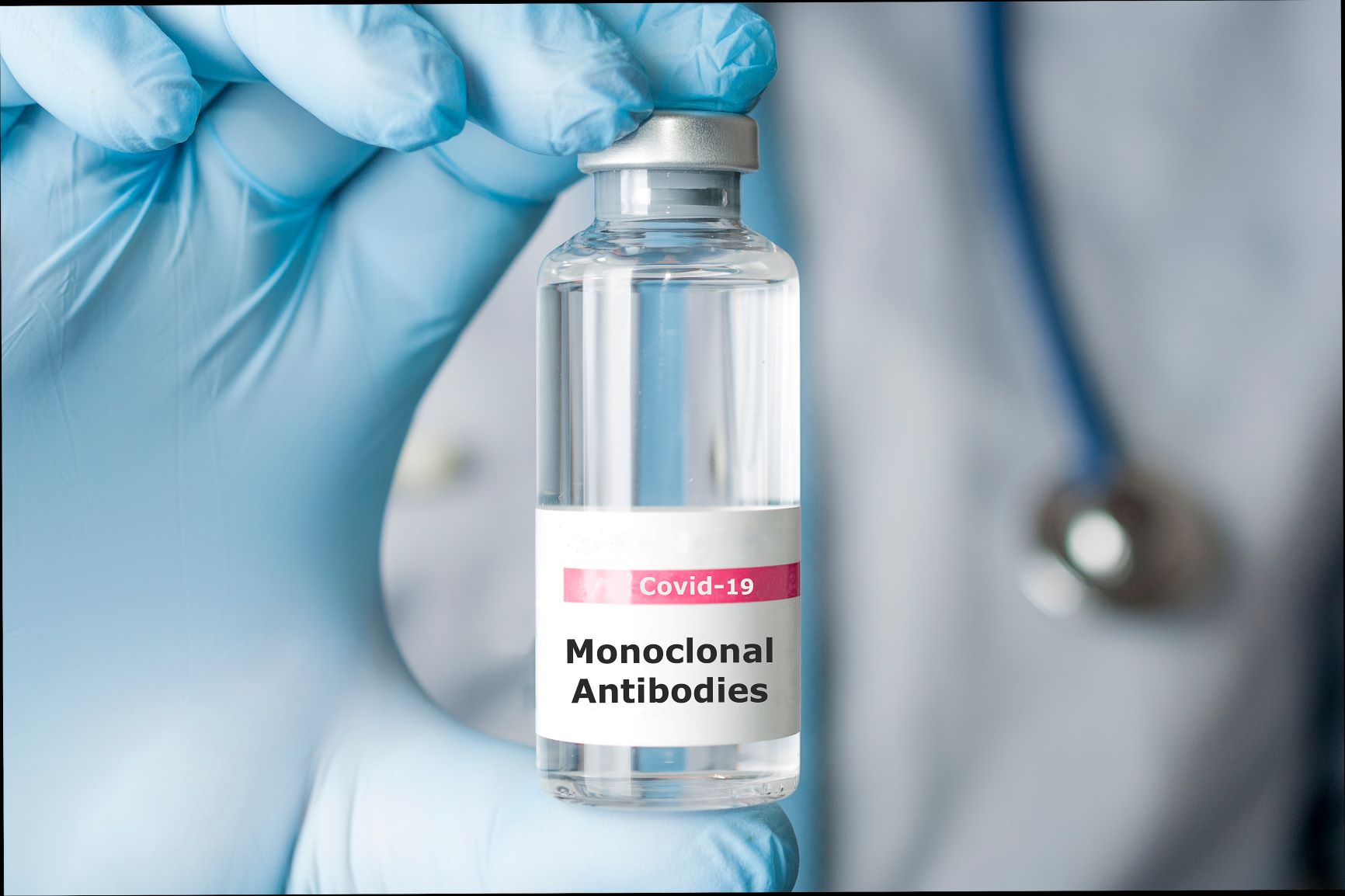 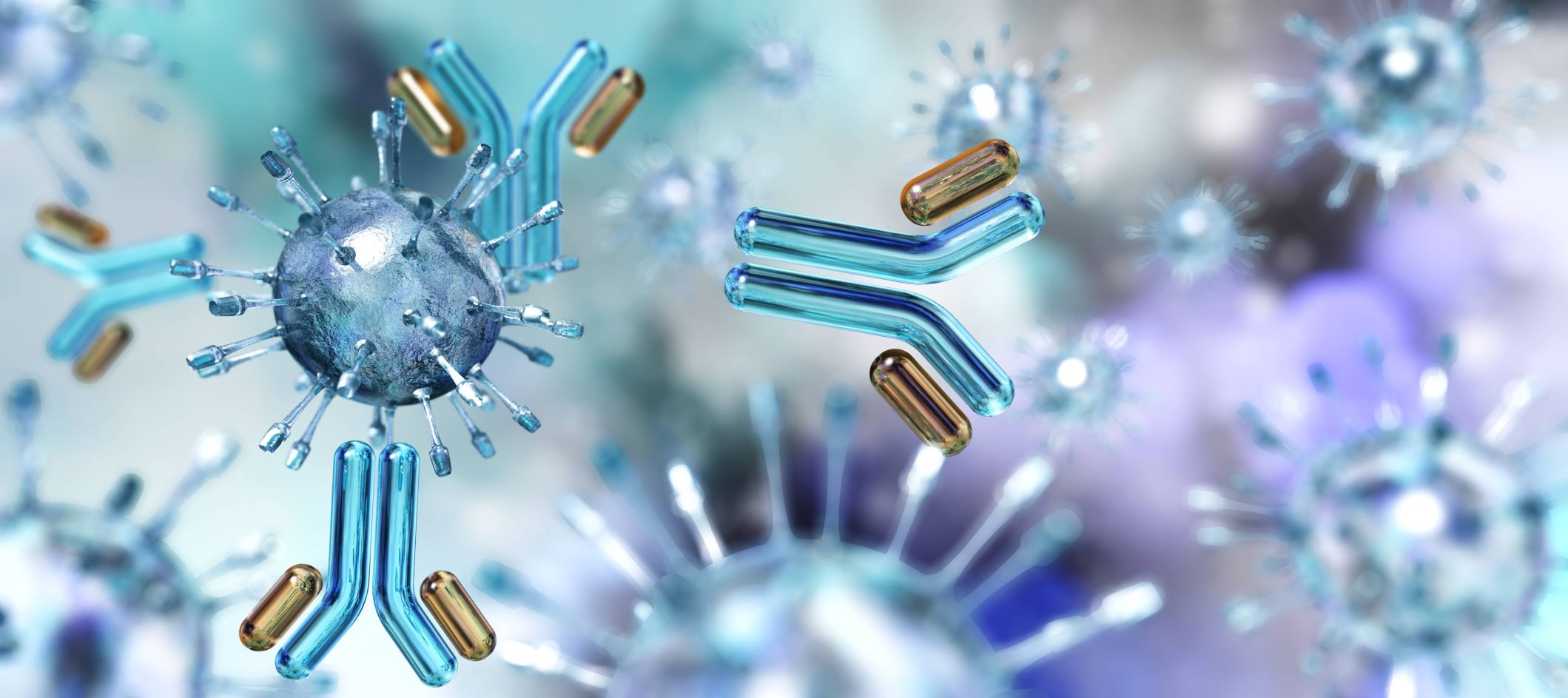 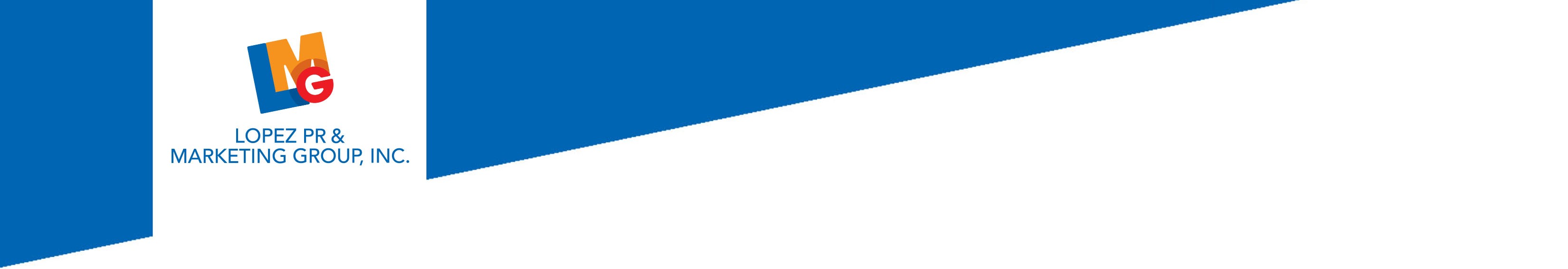 Monoclonal Antibodies Hispanic Education and Communication
Following is pro bono work by Lopez PR & Marketing Group 

Background:
Life saving monoclonal antibodies were being underutilized, especially in the Hispanic markets 
The reasons for underutilization is a lack of patient knowledge as well as a lack of referrals from primary doctors combined with a lack of communication by those doing COVID testing
Monoclonal Antibodies Hispanic Education and Communication
Strategies:
Communicate and educate Hispanic patients and family members that there is a treatment to help keep people out of Hospitals
Educate Hispanics about monoclonal antibodies treatment so if they come out COVID positive to quickly ask their doctors about the treatment   


Objectives: 
Increase substantially usage of monoclonal antibodies in the Hispanic community 
Target Texas and California key cities with Hispanic COVID-19 patients
Monoclonal Antibodies Hispanic Education and Communication
Results:
Secured 2 minutes or more news stories in the following markets 
El Paso- all stations (English and Spanish)
 Houston – Univision & Telemundo
https://youtu.be/obwZic2AAEk  and https://youtu.be/1LD8Jm06hsk 
San Antonio – Univision
https://youtu.be/zqc0uOdV-F4
Los Angeles- Univision
https://youtu.be/I-jyXmvuAuo 
Sacramento- Univision
San Diego- Univision (several new stories set up for April)

Successes so far:
El Paso major increase in usage 
ABC- El Paso “more than 100 lives saved”
https://kvia.com/coronavirus/2021/01/23/antibody-infusion-treatment-saves-100-el-pasoans-from-virus-hospitalization
Monoclonal Antibodies Hispanic Education and Communication
Additional Tactics: 
Lopez PR & Marketing Group developed a concept for a pilot Hispanic TV education plan along with local non-profits in Houston and San Diego
April 12- June 5th, 2021
Houston 
Telemundo- 208 TV spots
Univision- 130 TV spots
1.5 million impressions 
San Diego
Univision- 165 spots
Unimas- 90 spots 
Azteca- 90 spots 
1.0 million impressions
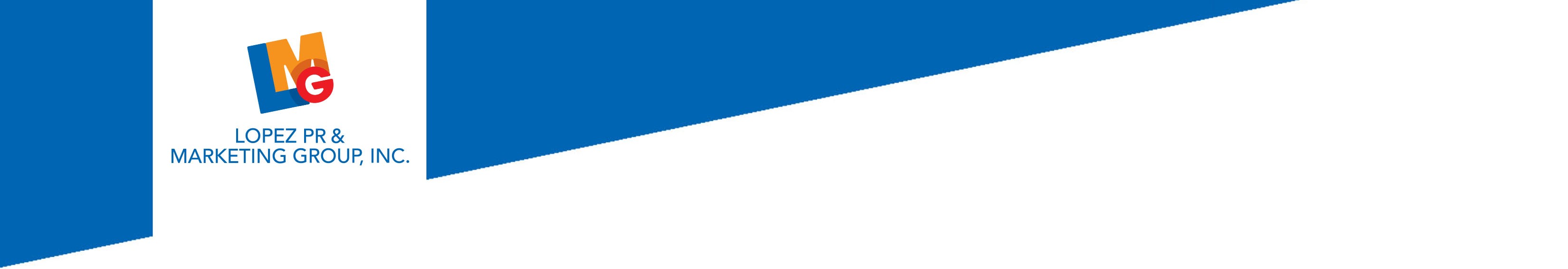 Monoclonal Antibodies Hispanic Education and Communication
Storyboard:
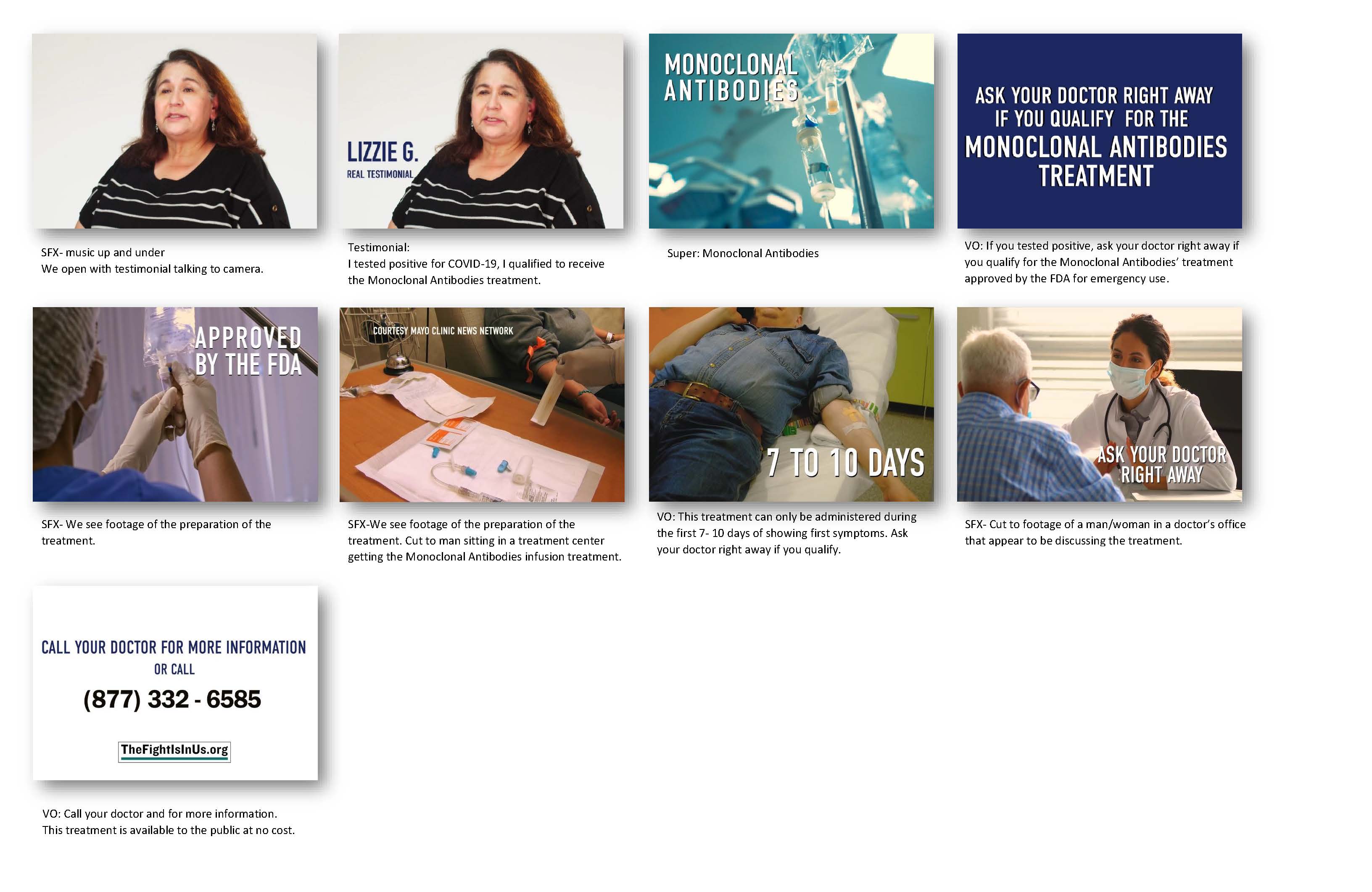 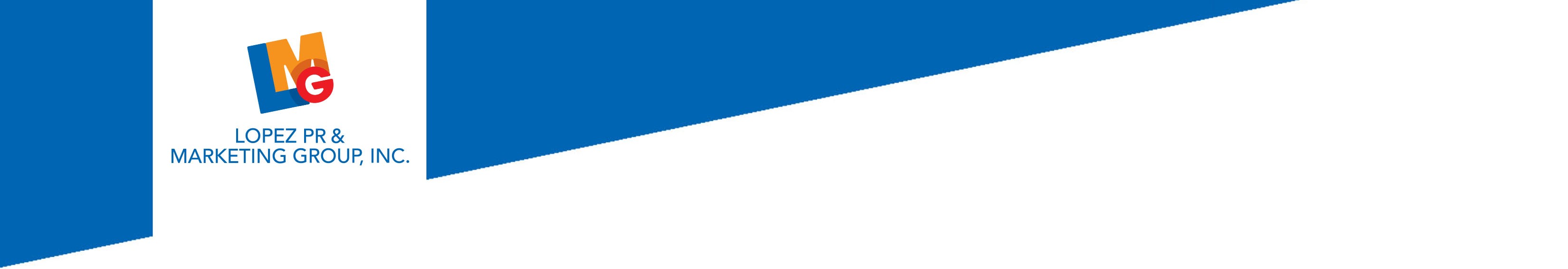 Monoclonal Antibodies Hispanic Education and Communication
YouTube Link to the TV Spots
Monoclonal Antibodies San Diego-Spanish
https://youtu.be/fgw36IQea-I
 
Monoclonal Antibodies Houston-Spanish
https://youtu.be/8pQorOm0eG0
 
Monoclonal Antibodies Generic-Spanish
https://youtu.be/-3xi4lrBdKc
 
Monoclonal Antibodies Generic-English
https://youtu.be/_nbZwfM2I5Q